FACULTY OF MANAGEMENT STUDIES
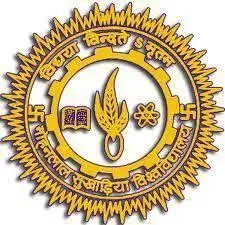 Managerial Skill Development
Submitted By:
HIMANSHI BAGRECHA
SEJAL CHAWAT
SHREYA POKHARNA
NIKHIL SINGH
SIDDESH MEHTA
PREETI KANNAN IYER
Submitted To : 
PROF. MEERA MATHUR
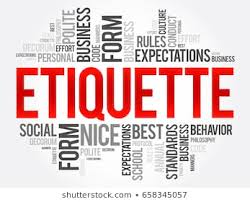 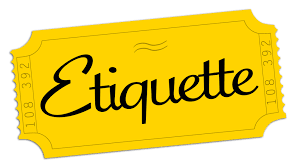 Etiquettes
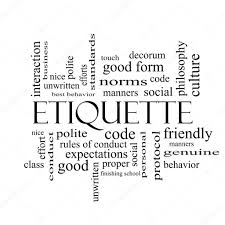 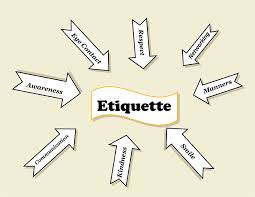 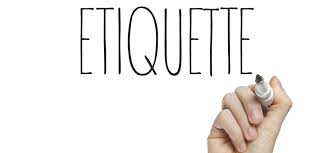 Contents
Introduction
Importance of etiquettes 
Types of etiquettes
Etiquettes in different cultures
Conclusion
What is Etiquette?
Etiquette is a code of behavior that delineates expectations for social behavior according to contemporary conventional norms within a society, social class, or group.
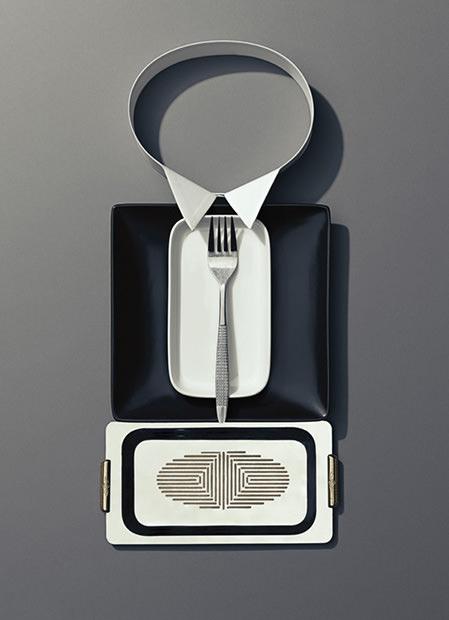 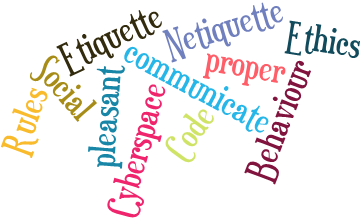 Manners vs. Etiquette
Manners		                         Etiquette
•  polite behaviour that reflect           •  a code of conduct based 
    an attitude of consideration,               on social acceptance and 
    kindness and respect for                       efficiency.
    others
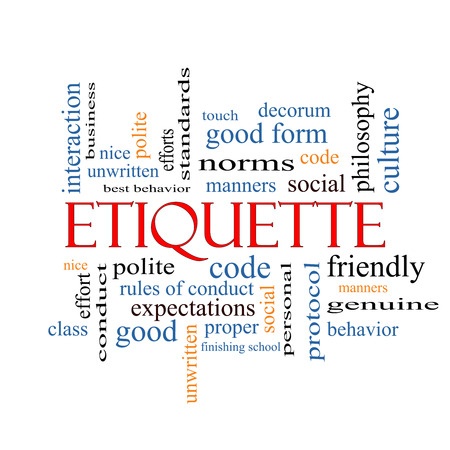 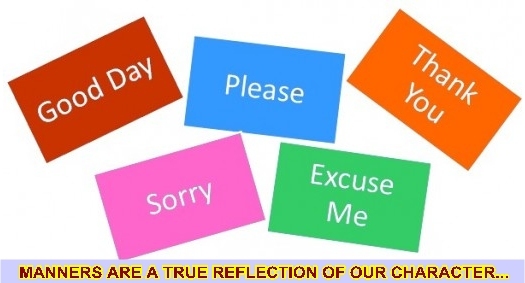 In summary, Etiquette is the set of rules, Manners are the actions.It is good manners to follow the proper etiquette for any situation.
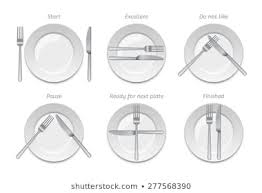 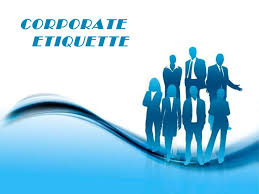 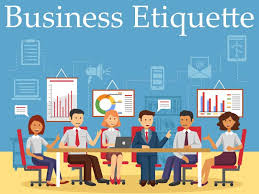 Types of etiquettes
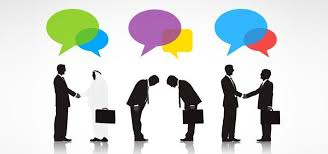 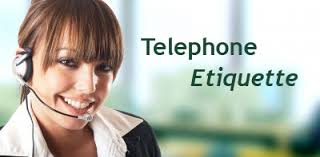 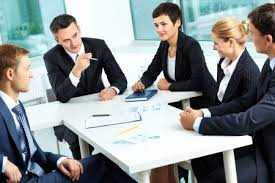 Meeting Etiquettes
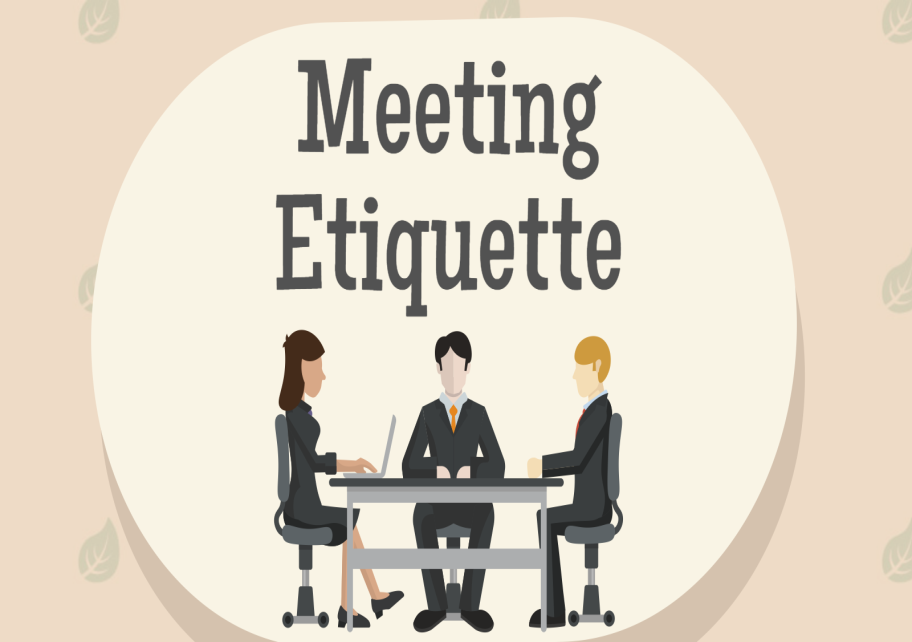 Here are some strategies for maintaining proper meeting etiquettes
Be on time
Have strong agenda
Keep cell phone on silent
Be a good listener and active participant
Avoid nervous habits
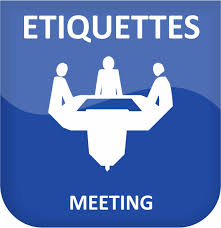 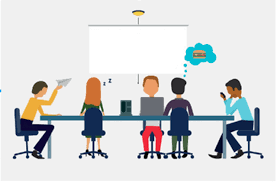 Telephone Etiquettes
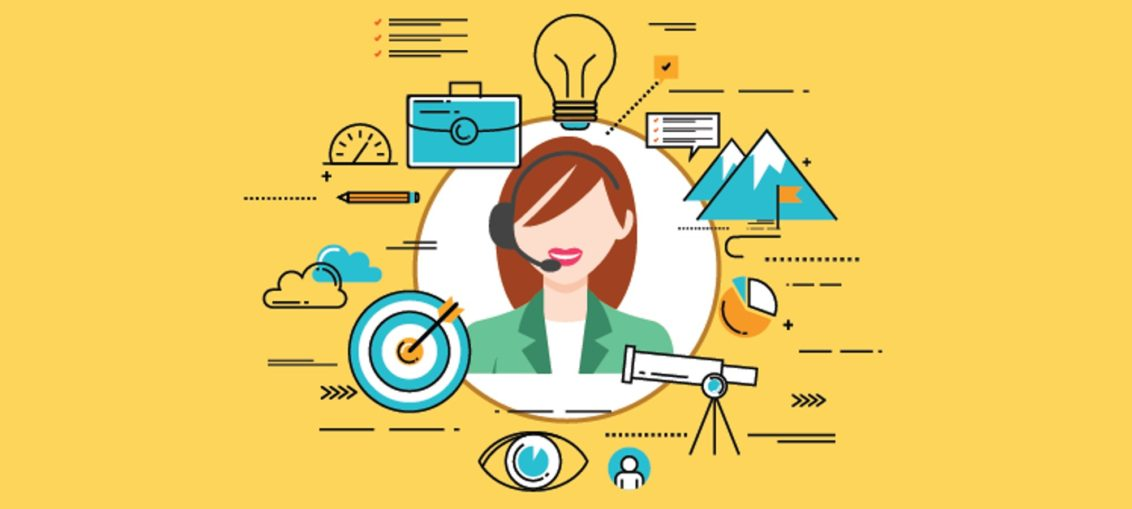 Here are some strategies for maintaining proper telephone etiquettes
Voice has to be pleasant
Don’t call at odd hours
Use proper language
Don’t take too long to pick up call
Speak clearly
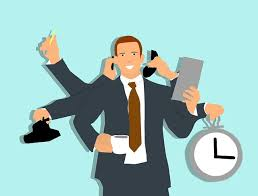 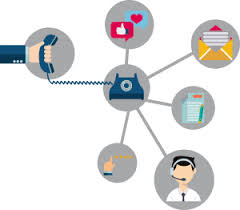 Corporate Etiquette
Never peep in other’s cubical
Stay away from nasty politics
Reach office on time
Always ask for permission
Never criticize or make fun of your colleague
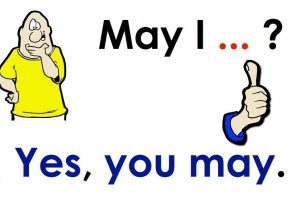 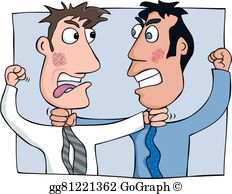 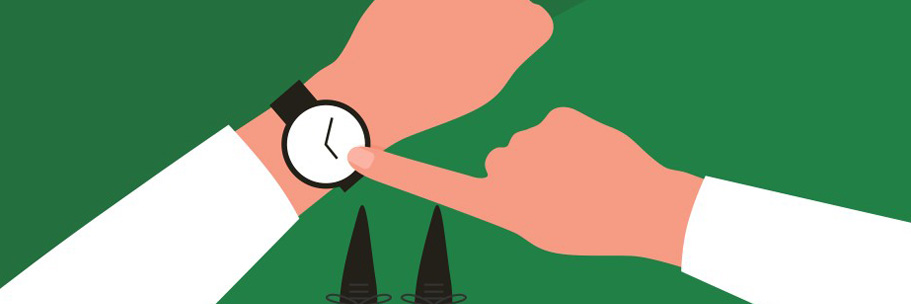 Dining Etiquette
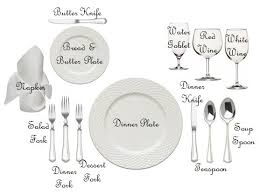 Elbows off the table
Placement of napkin
Know which utensils to use
Remember BMW 
Always say please and thank you to wait staff
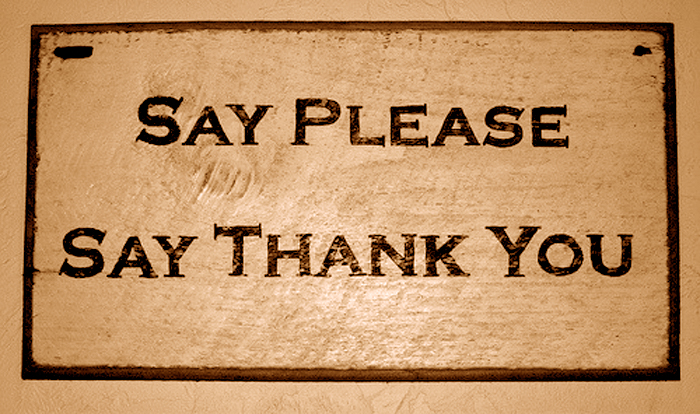 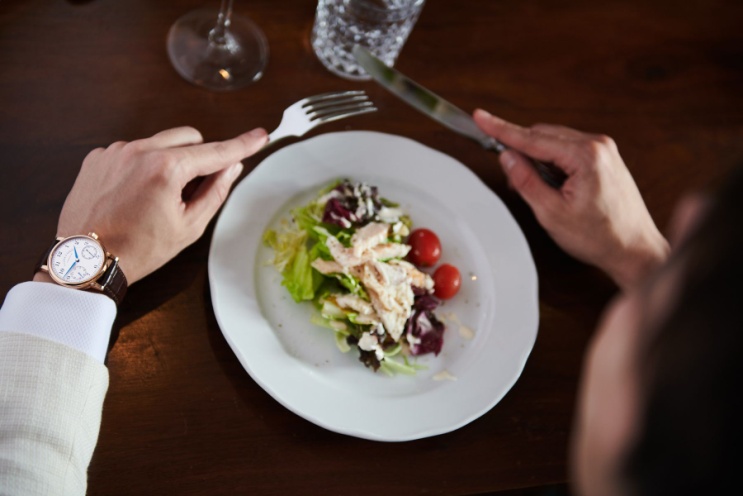 Social Etiquettes
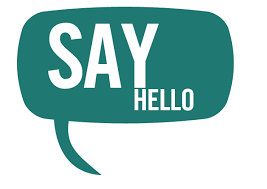 Greet properly
Speak slowly and clearly
Don’t smoke, chew gum or tobacco
Smile and make eye contact
Give a firm handshake
Always be punctual
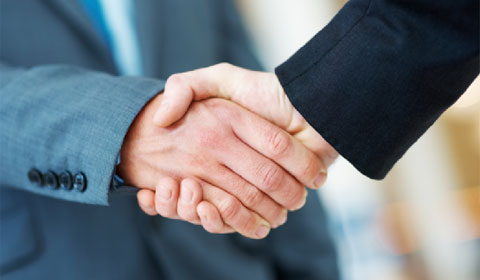 Business Etiquette
Arrive on time.
 Dress appropriately for work.
 Avoid gossips.
 Watch your body language.
 Introduce yourself & others.
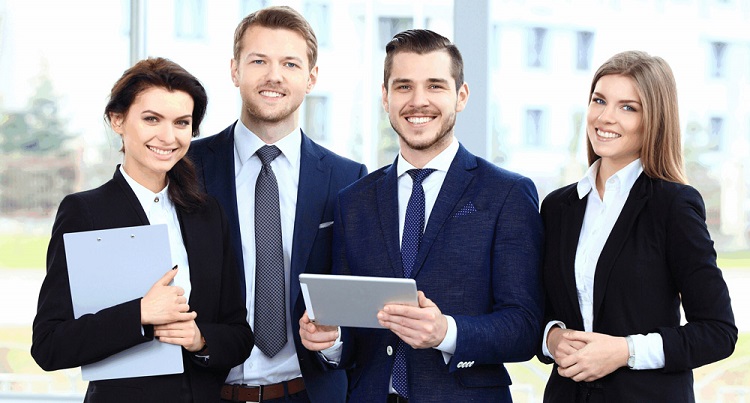 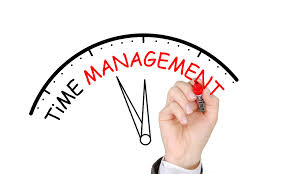 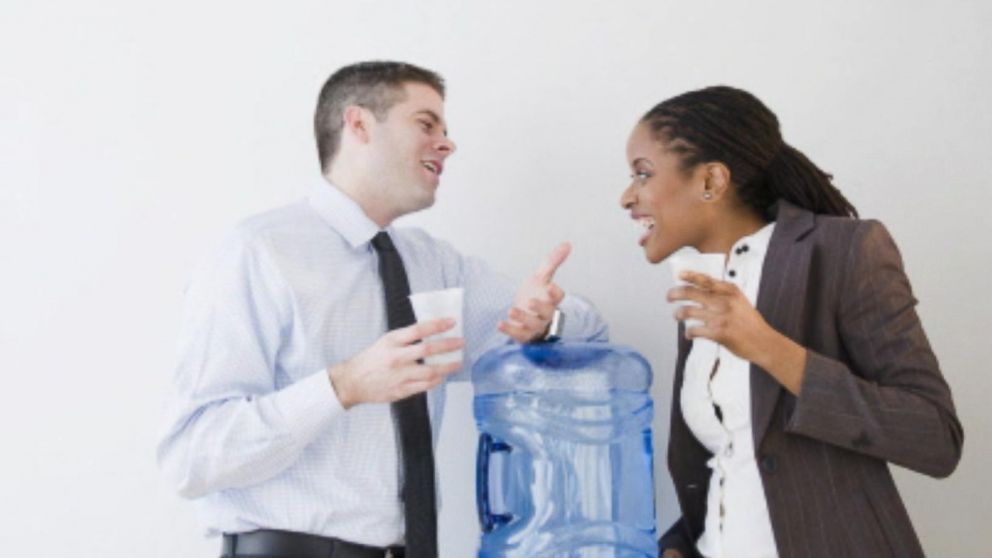 CROSS CULTURE BUSINESS ETIQUETTES
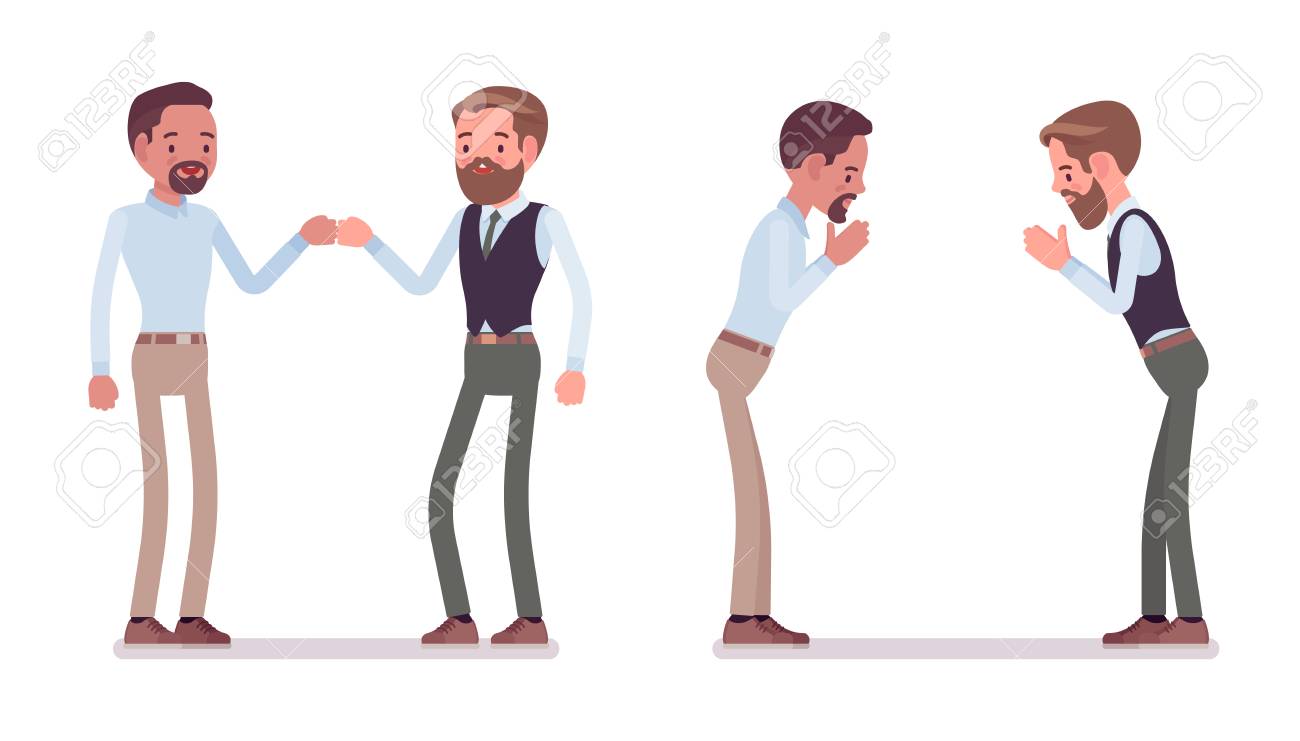 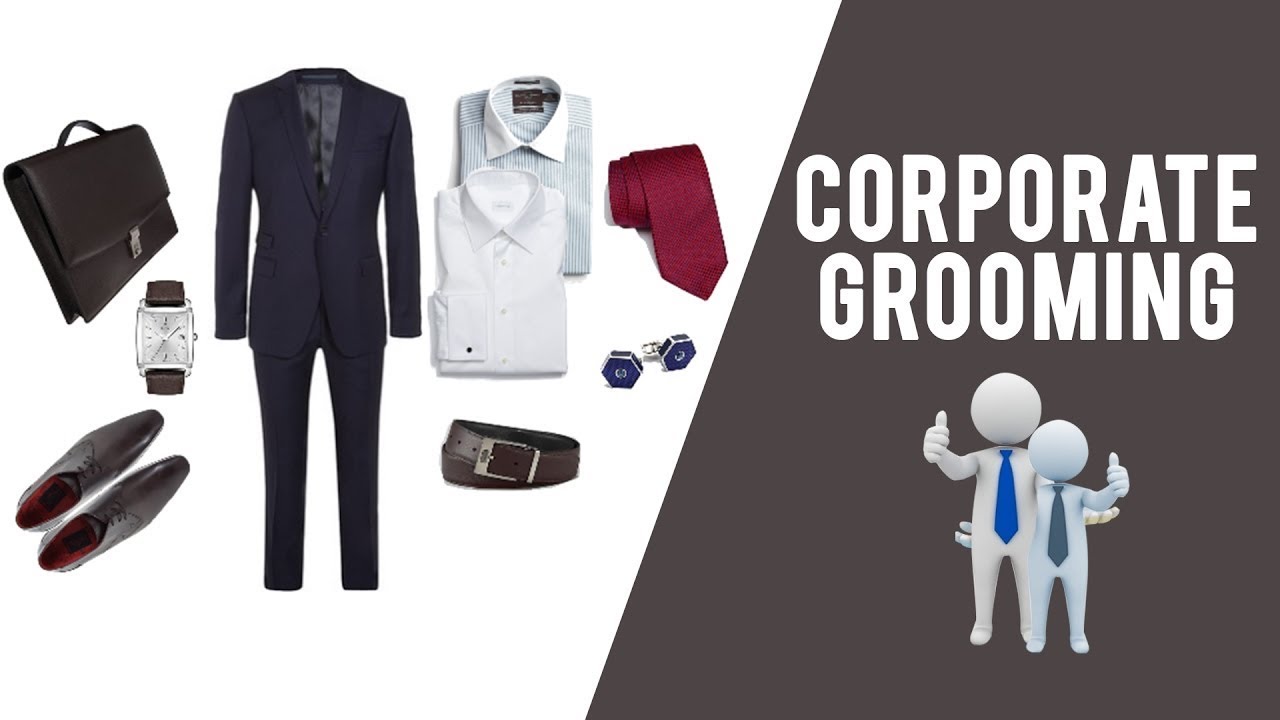 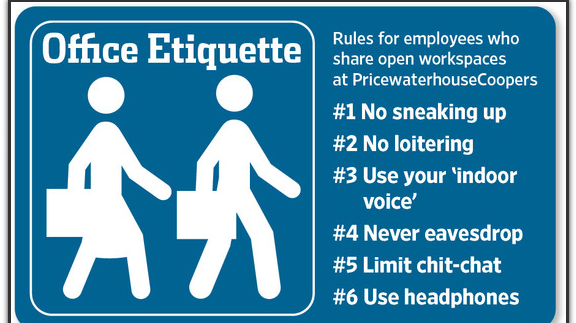 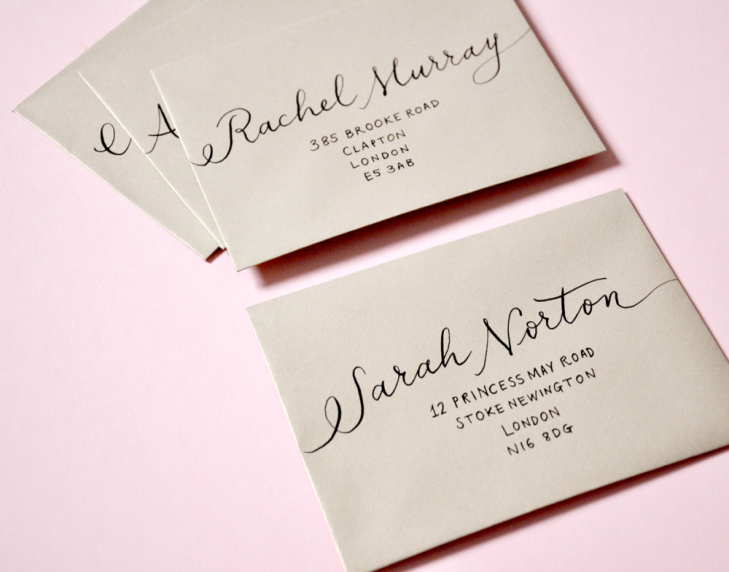 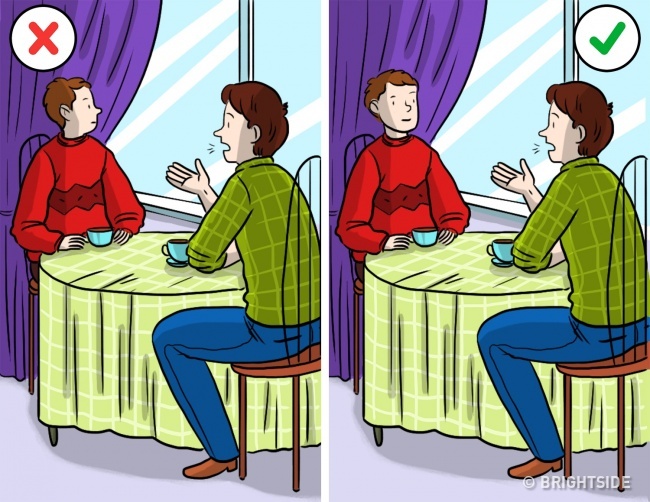 Etiquette transforms a man into a gentlemen
Thank You